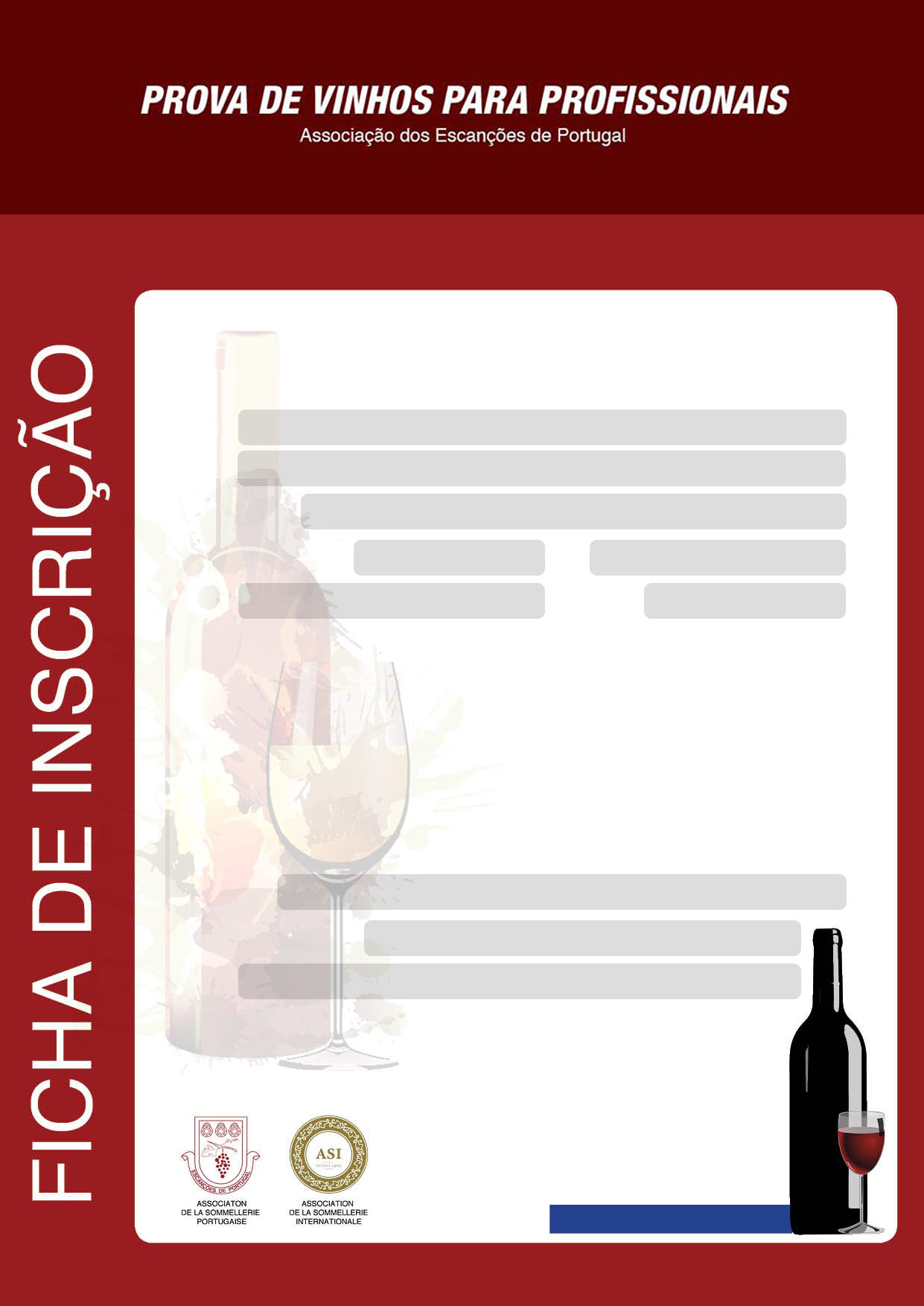 Turma
Ano
NOME
XXXXXXXXXXX
MORADA
XXXXXXXXXXX
CODIGO POSTAL
XXXXXXXXXXX
CONTACTO TELEFONICO
NIF
XXXXXXXXXXX
XXXXXXXXXXX
XXXXXXXXXXX
EMAIL
XXXXXXXXXXX
PROFISSÃO
Valor total do Curso de Iniciação à Prova é de 150,00 € – Sócios* 120,00 €.
O pagamento será feito na altura da (1ª aula), em dinheiro ou cheque à ordem de: ASSOCIAÇÃO DOS ESCANÇÕES DE PORTUGAL ou por transferência bancária para NIB: 001800005021919400146
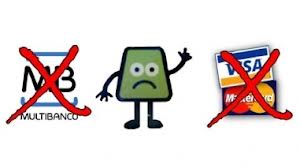 A PREENCHER PELOS SERVIÇOS DA AEP
RECEBIDO EM:
XXXXXXXXXXX
MODO DE PAGAMENTO
XXXXXXXXXXX
Recebi
XXXXXXXXXXX
*(o valor de uma ano de quotas é de 42€ | oferta da jóia de inscrição) e recebe a nossa revista “O Escanção” gratuitamente(digital). 
Caso opte por se associar terá que o fazer antes do pagamento do Curso.
Tempo de duração: 
12 Horas (6 Dias) (entre as 18:00/20:00), de 2ª a 4ª feira durante 2 semanas
BEBA COM MODERAÇÃO